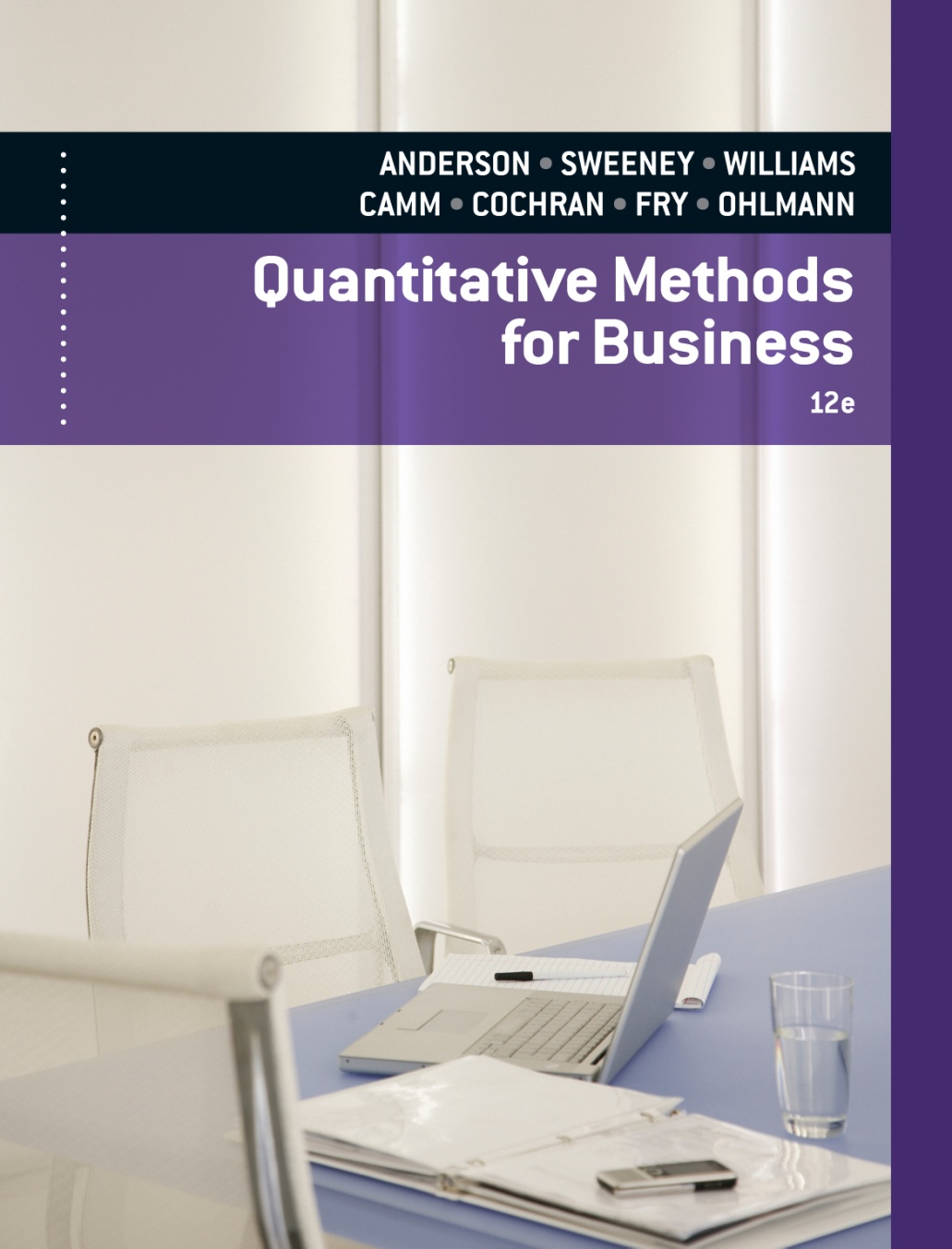 SLIDES  BY
.
.
.
.
.
.
.
.
.
.
.
.
John Loucks

St. Edward’s Univ.
Chapter 14, Part AInventory Models with Deterministic Demand
Economic Order Quantity (EOQ) Model
Economic Production Lot Size Model
Inventory Models
The study of inventory models is concerned with two basic questions:
How much should be ordered each time
When should the reordering occur  
The objective is to minimize total variable cost over a specified time period (assumed to be annual in the following review).
Inventory Costs
Ordering cost -- salaries and expenses of processing an order, regardless of the order quantity
Holding cost -- usually a percentage of the value of the item assessed for keeping an item in inventory (including cost of capital, insurance, security costs, taxes, warehouse overhead, and other related variable expenses)
Backorder cost -- costs associated with being out of stock when an item is demanded (including lost goodwill)
Purchase cost -- the actual price of the items
Other costs
Deterministic Models
The simplest inventory models assume demand and the other parameters of the problem to be deterministic and constant.  
The deterministic models covered in this chapter are:
Economic order quantity (EOQ)
Economic production lot size
EOQ with planned shortages
EOQ with quantity discounts
Economic Order Quantity (EOQ)
The most basic of the deterministic inventory models is the economic order quantity (EOQ).  
The variable costs in this model are annual holding cost and annual ordering cost.  
For the EOQ, annual holding and ordering costs are equal.
Economic Order Quantity
Assumptions
Demand D is known and occurs at a constant rate.
The order quantity Q is the same for each order.
The cost per order, $Co, is constant and does not depend on the order quantity.
The purchase cost per unit, C, is constant and does not depend on the quantity ordered.
The inventory holding cost per unit per time period, $Ch, is constant.
Shortages such as stock-outs or backorders are not permitted.
The lead time for an order is constant.
The inventory position is reviewed continuously.
Economic Order Quantity
Formulas

Optimal order quantity:   Q * =    2DCo/Ch   

Number of orders per year:  D/Q *  

Time between orders (cycle time):  Q */D years

Total annual cost:  [Ch(Q*/2)] + [Co(D/Q *)]
   				           (holding + ordering)
Example:  Bart’s Barometer Business
Economic Order Quantity Model	
		Bart's Barometer Business is a retail outlet that
	deals exclusively with weather equipment.  Bart is
	trying to decide on an inventory and reorder policy
	for home barometers.  
   		Barometers cost Bart $50 each and demand is
	about 500 per year distributed fairly evenly
	throughout the year.
Example:  Bart’s Barometer Business
Economic Order Quantity Model	
		Reordering costs are $80 per order and holding
	costs are figured at 20% of the cost of the item. Bart's
	Barometer Business is open 300 days a year (6 days a
	week and closed two weeks in August).  Lead time is
	60 working days.
Example:  Bart’s Barometer Business
Total Variable Cost Model

     Total Costs =  (Holding Cost) + (Ordering Cost) 
		      TC  =  [Ch(Q/2)] + [Co(D/Q)] 
			 =  [.2(50)(Q/2)] + [80(500/Q)] 
			 =  5Q + (40,000/Q)
Example:  Bart’s Barometer Business
Optimal Reorder Quantity

        Q * =    2DCo /Ch  =     2(500)(80)/10   =  89.44 ≈   90
	
Optimal Reorder Point
        Lead time is m = 60 days and daily demand is          d = 500/300 or 1.667.  
	    Thus the reorder point r  = dm = (1.667)(60) =   100  Bart should reorder 90 barometers when his inventory position reaches 100 (that is 10 on hand and one outstanding order).
Example:  Bart’s Barometer Business
Number of Orders Per Year

	Number of reorder times per year = (500/90) = 5.56 or once every (300/5.56) = 54 working days (about every 9 weeks).

Total Annual Variable Cost

		TC = 5(90) + (40,000/90) = 450 + 444 =    $894
Economic Production Lot Size
The economic production lot size model is a variation of the basic EOQ model.  
A replenishment order is not received in one lump sum as it is in the basic EOQ model.  
Inventory is replenished gradually as the order is produced (which requires the production rate to be greater than the demand rate).  
This model's variable costs are annual holding cost and annual set-up cost (equivalent to ordering cost).  
For the optimal lot size, annual holding and set-up costs are equal.
Economic Production Lot Size
Assumptions
Demand occurs at a constant rate of D items per year or d items per day.
Production rate is P items per year or p items per day (and P  > D,  p  > d ).
Set-up cost:  $Co per run.
Holding cost:  $Ch per item in inventory per year.
Purchase cost per unit is constant (no quantity discount).
Set-up time (lead time) is constant.
Planned shortages are not permitted.
Economic Production Lot Size
Formulas
    
Optimal production lot-size:  
			   Q* =    2DCo /[(1-D/P )Ch]

Number of production runs per year:  D/Q *

Time between set-ups (cycle time):  Q*/D years

Total annual cost:  [Ch(Q*/2)(1-D/P )] + [Co/(D/Q*)]
  					     (holding + ordering)
Length of the production run:  t = Q*/p
Example:  Beauty Bar Soap
Economic Production Lot Size Model		
		Beauty Bar Soap is produced on a production line that has an annual capacity of 60,000 cases.  The annual demand is estimated at 26,000 cases, with the demand rate essentially constant throughout the year. 
		The cleaning, preparation, and setup of the production line cost approximately $135.  The manufacturing cost per case is $4.50, and the annual holding cost is figured at a 24% rate.   
		Other relevant data include a five-day lead time to schedule and set up a production run and 250 working days per year.
Example:  Beauty Bar Soap
Total Annual Variable Cost Model

	This is an economic production lot size problem with 
   		D = 26,000, P = 60,000, Ch = 1.08, Co = 135

   	 TC = (Holding Costs) + (Set-Up Costs) 
      	= [Ch(Q/2)(1 - D/P )] + [Co(D/Q)]
 		= [1.08(Q/2)(1 – 26,000/60,000)] + [135(26,000/Q)]
		= .306Q + 3,510,000/Q
Example:  Beauty Bar Soap
Optimal Production Lot Size

		 Q * =    2DCo/[(1 -D/P )Ch]

		       =     2(26,000)(135) /[(1 – 26,000/60,000))1.08)]  
		       
		       =     3,387                        	 		
	
Number of Production Runs (Cycles) Per Year	

		D/Q * = 26,000/3,387

    			 =   7.6764    times per year
Example:  Beauty Bar Soap
Total Annual Variable Cost
	
	Optimal TC 	=  .306(3,387) + 3,510,000/3,387
			=  1,036.42 + 1,036.32

			=   $2,073
Example:  Beauty Bar Soap
Idle Time Between Production Runs

	There are 7.6764 cycles per year.  
	Thus, each cycle lasts (250/7.6764) =   32.567   days.  
	The time to produce 3,387 per run:
		  3387/240 =  14.1125   days.  	
	Thus, the production line is idle for:

		  32.567 – 14.1125 =    18.4545    days between runs.

	The production line is utilized:
		14.1125/32.567(100) =   43.33%
Example:  Beauty Bar Soap
Maximum Inventory
	Maximum inventory = (1-D/P )Q *
				      = (1-26,000/60,000)3,387 ≈    1,919.3
Machine Utilization
	Machine is producing D/P = 26,000/60,000
					     =   .4333    of the time.
End of Chapter 14, Part A
Tasks
Suppose that the R&B Beverage Company has a soft drink product that shows a constant annual demand rate of 3600 cases. A case of the soft drink costs R&B $3. Ordering costs are $20 per order and holding costs are 25% of the value of the inventory. R&B has 250 working days per year, and the lead time is 5 days. Identify the following aspects of the inventory policy::
Economic order quantit!
Reorder point ?
Cycle time ?
Total annual cost?
 
Wilson Publishing Company produces books for the retail market. Demand for a current book is expected to occur at a constant annual rate of 7200 copies. The cost of one copy of the book is $14.50. The holding cost is based on an 18% annual rate, and production setup costs are $150 per setup. The equipment on which the book is produced has an annual production volume of 25,000 copies. Wilson has 250 working days per year, and the lead time for a production run is 15 days. Use the production lot size model to compute the following values::
Minimum cost production lot size!
Number of production runs per year!
Cycle time!
Maximum inventory!
Reorder point!
Total annual cost !